MY DREAM HOUSE
-Marina Bulić 5.b-
INSIDE(rooms)
Inside there are :
 three bed rooms.  ( 1 kid’s room) , ( parent room) , ( guest room)  
Two bathrooms.      (top and bottom floor)
A dining room
A kitchen
 and a living room
INSIDE (furniture)
In the  kid’s room there is a desk with a chair and a shelf next to it .Opposite the table is the bed and next to the bed is the window with white curtains.Under the bed there is a big round carpet which is also under the wardrobe.
In the parents bedroom there is a wardrobe, a big white carpet and a big bed. Next to both sides of the bed there is a  table with a lamp on each .
In the guest bedroom there is a bed.Under the bed there is a white carpet and opposite the bed there is a wardrobe.
In both of the bathrooms there is a  toilet. Opposite the tpilet there is a sink and a washing machine. Opposite the door there is a shower.
In the living room there is a white carpet under the sofa and the arm rest.Opposite the sofa there is a big fireplace and above the fireplace there is a tv hanging from the wall.
In the kitchen there are a lot of cabinets and counters. There is also a stove , a sink and a dishwasher. Next to the stove there is a fridge .
Next to the kitchen there is a dining room ,in the dining room there are shelves filled with books and decorations.  There is also a table with four chairs .
OUTSIDE
My house is located in the subrubs.It is very big and is also a detached house.
It has a big garden and a driveway with a garage.
It has two floors.
It has a big pool in the back and a big flower bed in the front.
How it would look like
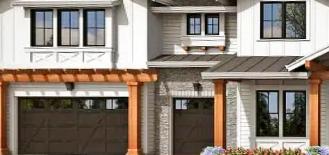 Credits
Photo credits:   
https://images.app.goo.gl/j2ZpcPBhUrkhXuZv5
https://www.google.com/imgres?imgurl=https%3A%2F%2Fphotos-a.propertyimages.ie%2Fmedia%2F2%2F8%2F3%2F4643382%2Fe1885e1c-176e-49f2-9faf-e3a76795f0de_l.jpg&imgrefurl=https%3A%2F%2Fproperty.breakingnews.ie%2Fresidential%2Fbrochure%2Flagile-killeagh-co-cork-p36yt21-killeagh-east-cork%2F4643382&tbnid=eRjNtubGcP8jlM&vet=1&docid=MDAKLkQTxaW6qM&w=334&h=501&itg=1&hl=hr-HR&source=sh%2Fx%2Fim
Thank you for your attention! 